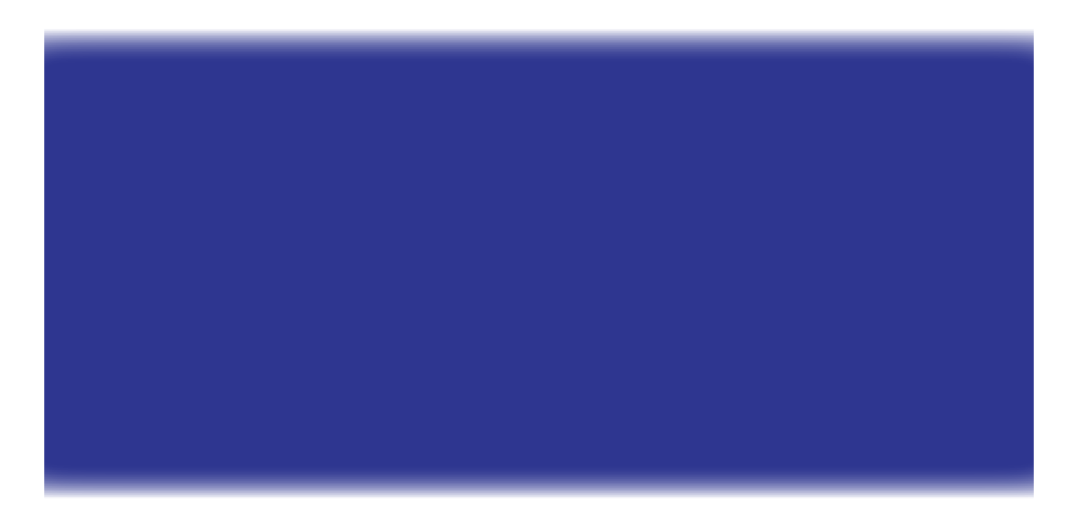 HMA Pavement Perspectives


Asphalt Paving Association of Indiana
2014 Winter Conference



David Holtz
Pavement Director, INDOT
January 9, 2014
POI – Agenda
Introductory concepts & framework
Current Alternate Bid practices
LCC
50-yr activity/treatment cycle
Least cost to own/operate
MEPDG pavement condition prediction
Time to failure
Distress levels
Follow-on treatments
Affects of HMA construction ‘Best Practices’
Questions, some answers, more questions
1/8/2014
Slide 2
Introductory concepts & framework
Let’s set the stage
1/8/2014
Slide 3
The Stage
It was a dark and stormy night!

or

If you can’t manage your checkbook (or pavements) by hand, no software will help!
1/8/2014
Slide 4
Introductory concepts & framework
Evaluation
Synthesis
1/8/2014
Slide 5
Introductory concepts & framework
Atherton J S (2011) Learning and Teaching; Bloom's taxonomy [On-line: UK] retrieved 27 February 2013 from http://www.learningandteaching.info/learning/bloomtax.htm
1/8/2014
Slide 6
Elements
of
Reasoning
and from a
point of view.
We reason
for a
purpose;
to answer a
question
or solve a
problem;
having
implications
and
consequences;
Taking
thinking
apart . . .
We use
information;
which is based on
assumptions;
we
examine
concepts
and
theories;
we draw
inferences
and
conclusions;
1/8/2014
Critical Reasoning Concepts & Tools, Paul & Elder, Foundation for Critical Thinking
Slide 7
[Speaker Notes: Critical Reasoning Institute, Paul and Elder use these terms in their published work.]
Universal
Intellectual
Standards
- Clarity
- Accuracy
- Precision
- Relevance
- Depth
- Breadth
- Logic
- Significance
- Fairness
A good start…

What standards might you add for your discipline?
Testing the quality of your thinking. . .
1/8/2014
Critical Reasoning Concepts & Tools, Paul & Elder, Foundation for Critical Thinking
Slide 8
Introductory concepts & framework
Why is critical reasoning relevant?




	FABULOUS only goes so far!
Anonymous quote


And Dave Holtz says so doesn’t go very far either.
1/8/2014
Slide 9
POI – Agenda
Introductory concepts & framework
Current Alternate Bid practices
LCC
50-yr activity/treatment cycle
Least cost to own/operate
MEPDG pavement condition prediction
Time to failure
Distress levels
Follow-on treatments
Affects of HMA construction ‘Best   Practices’
Questions, some answers, more questions
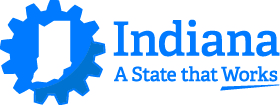 1/8/2014
Slide 10
Current Alt Bid practices
Develop select alternate pavement treatment approaches (as early in development process as possible)
Generate necessary concepts/plans (only as few as necessary)
Develop LCC present-worth factor just prior to bid opening
1/8/2014
Slide 11
Current Alt Bid practices
> 10,000 syd of pavement mandates LCC analysis
Conduct LCC PW factor calculation & total cost-to-own/operate
< 10% difference in LCC analysis results mandate alternate pavement type bid preparation
Special circumstances
1/8/2014
Slide 12
LCC – Issues
Alternate pavement type bidding
HMA vs. PCC mobilization
HMA vs. PCC construction engineering
Project complexity and other unique circumstances
Design-Build
Straight-line vs. complex or non-linear layout
Mainline vs. intersections
Optional bid vs. alternate bid
1/8/2014
Slide 13
50-yr Activity/Treatment Cycle
50-yr Activity/Treatment Cycle for LCCA – PCCP 
HMA Pavement: 20 year design
Joint Seal/Crack Seal at year 3 - 25% Longitudinal Joint seal.
Joint Seal/Crack Seal at year 6 - 50% Longitudinal Joint seal.
Joint Seal/Crack Seal at year 9 - 75% Longitudinal Joint seal.
Joint Seal/Crack Seal at year 12 - 100% Longitudinal Joint seal.
Joint Seal/Crack Seal at year 15 - 100% Longitudinal Joint seal.
Joint Seal/Crack Seal at year 18 - 100% Longitudinal Joint seal.
 At age 20 Minor Structural Overlay (2 lifts)
Joint Seal/Crack Seal at year 23 - 25% Longitudinal Joint seal.
Joint Seal/Crack Seal at year 26 - 50% Longitudinal Joint seal.
Joint Seal/Crack Seal at year 29 - 75% Longitudinal Joint seal.
Joint Seal/Crack Seal at year 32 - 100% Longitudinal Joint seal.
 At age 35 mill and resurface (1 lift)
Joint Seal/Crack Seal at year 38 - 25% Longitudinal Joint seal.
Joint Seal/Crack Seal at year 41 - 50% Longitudinal Joint seal.
Joint Seal/Crack Seal at year 44 - 75% Longitudinal Joint seal.
Joint Seal/Crack Seal at year 47 - 100% Longitudinal Joint seal.
 At age 50 salvage value $0.00.
1/8/2014
Slide 14
50-yr Activity/Treatment Cycle
50-yr Activity/Treatment Cycle for LCCA – PCCP 
PCCP Pavement: 30 year design
 D-1 Joint seal at age 8, 16, and 24
At age 30 Minor Structural Overlay (2 lifts HMA)
Joint Seal/Crack Seal at year 33 - 25% Longitudinal Joint seal.
Joint Seal/Crack Seal at year 36 - 50% Longitudinal Joint seal.
Joint Seal/Crack Seal at year 39 - 75% Longitudinal Joint seal.
At age 42 mill and resurface (1 lift)
Joint Seal/Crack Seal at year 45 - 25% Longitudinal Joint seal.
Joint Seal/Crack Seal at year 48 - 50% Longitudinal Joint seal.
At age 50 salvage value $0.00.
1/8/2014
Slide 15
Least cost to own/operate
Project development process affects
Different organizational perspectives
LPA or INDOT – owner
FHWA – “mortgage holder”
INDOT – “representative agent”
Least cost of ownership
Least cost of development
Least cost of construction
Least cost of maintenance & operating
1/8/2014
Slide 16
Least cost to own/operate
Not going away
More precision at lower end of spectrum
syd triggers?
Project type triggers?
Project engineering purpose & need triggers?
Appropriate level of analysis complexity
Earlier LCC assessment automatically presumed in development process
1/8/2014
Slide 17
POI - Agenda
Introductory concepts & framework
Current Alternate Bid practices
LCC
50-yr activity/treatment cycle
Least cost to own/operate
MEPDG pavement condition prediction
Time to failure
Distress levels
Follow-on treatments
Affects of HMA construction ‘Best Practices’
Questions, some answers, more questions
1/8/2014
Slide 18
Time to failure – Distress levels
Mechanistic-Empirical Pavement Design Guide (M-EPDG) philosophy
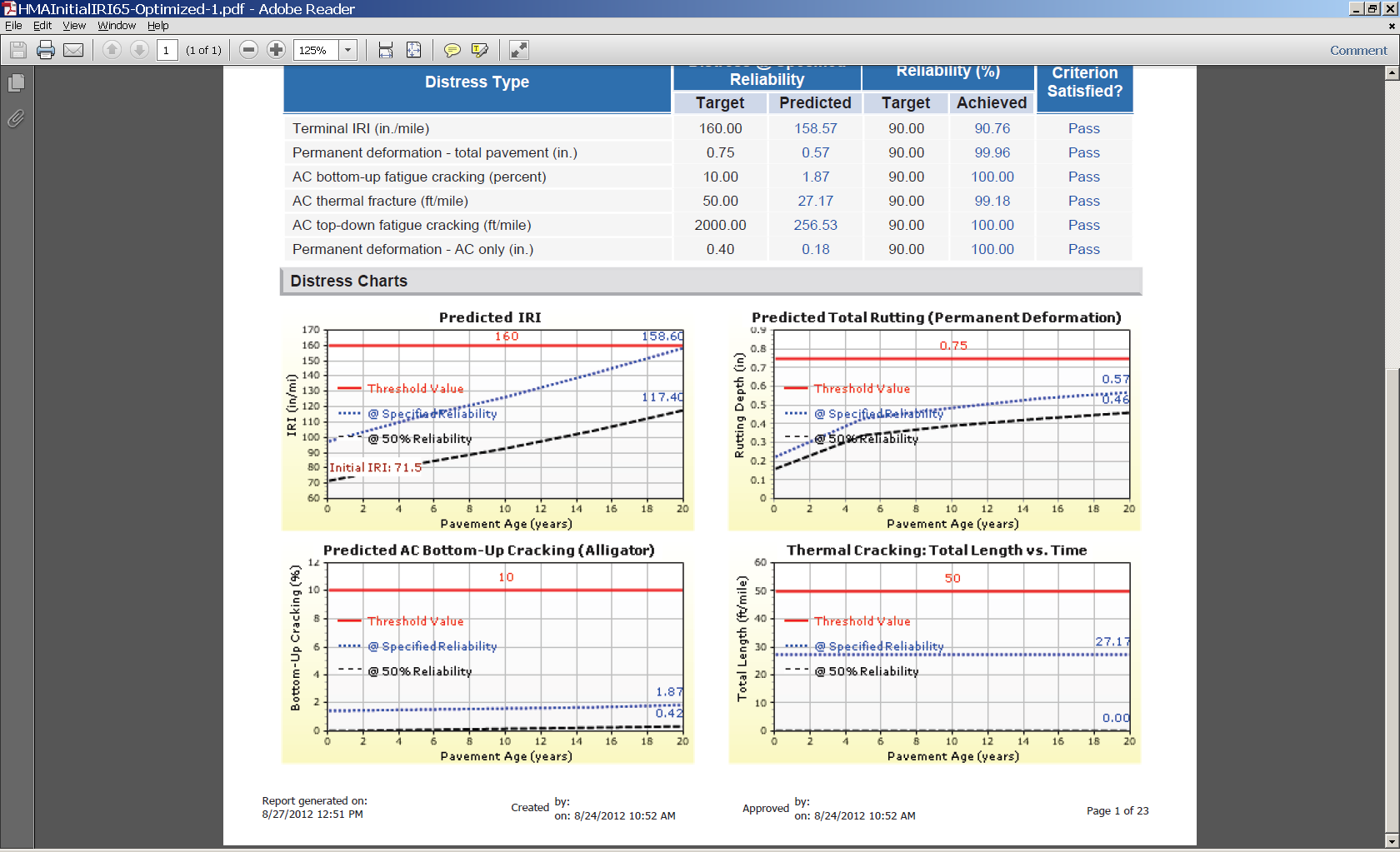 1/8/2014
Slide 19
Time to failure – Distress levels
1/8/2014
Slide 20
Time to failure – Distress levels
1/8/2014
Slide 21
Time to failure – Distress levels
1/8/2014
Slide 22
50-yr Activity/Treatment Cycle
50-yr Activity/Treatment Cycle for LCCA – HMAP 
HMA Pavement: 20 year design
Joint Seal/Crack Seal at year 3 - 25% Longitudinal Joint seal.
Joint Seal/Crack Seal at year 6 - 50% Longitudinal Joint seal.
Joint Seal/Crack Seal at year 9 - 75% Longitudinal Joint seal.
Joint Seal/Crack Seal at year 12 - 100% Longitudinal Joint seall.
Joint Seal/Crack Seal at year 15 - 100% Longitudinal Joint seal.
Joint Seal/Crack Seal at year 18 - 100% Longitudinal Joint seal.
At age 20 Functional Overlay (2 lifts)
Joint Seal/Crack Seal at year 23 - 25% Longitudinal Joint seal.
Joint Seal/Crack Seal at year 26 - 50% Longitudinal Joint seal.
Joint Seal/Crack Seal at year 29 - 75% Longitudinal Joint seal.
Joint Seal/Crack Seal at year 32 - 100% Longitudinal Joint seal.
At age 35 mill and resurface
Joint Seal/Crack Seal at year 38 - 25% Longitudinal Joint seal.
Joint Seal/Crack Seal at year 41 - 50% Longitudinal Joint seal.
Joint Seal/Crack Seal at year 44 - 75% Longitudinal Joint seal.
Joint Seal/Crack Seal at year 47 - 100% Longitudinal Joint seal.
 At age 50 salvage value $0.00.
1/8/2014
Slide 23
POI - Agenda
Introductory concepts & framework
Current Alternate Bid practices
LCC
50-yr activity/treatment cycle
Least cost to own/operate
MEPDG pavement condition prediction
Time to failure
Distress levels
Follow-on treatments
Affects of HMA construction ‘Best Practices’
Questions, some answers, more questions
1/8/2014
Slide 24
HMA construction ‘Best Practices’
Affects of HMA construction ‘Best Practices’
Simple math
Build it better
Last longer
Minimal increase in cost
Significant increase in life
Less expensive $ / Ln-mi / yr of service or Least Cost to Own/Operate
Build it worse
Last shorter
Minimal decrease in cost
Significant decrease in life
More expensive $ / Ln-mi / yr of service or NOT Least Cost to Own/Operate
1/8/2014
Slide 25
HMA construction ‘Best Practices’
Affects of HMA construction ‘Best Practices’
Best Practices (examples)
Materials management
Loading
Cleanliness
Materials transfer
Segregation
Crew skills
Steady operation / lay-down speed
Roller operations
Equipment usage
Plant operation
Roller type vs. task
And a whole lot more!!!
1/8/2014
Slide 26
HMA construction ‘Best Practices’
Affects of HMA construction ‘Best Practices’
Simple math
Build it better
Compete more effectively against competition
Build it worse
Compete less effectively against competition
1/8/2014
Slide 27
General Pavement Construction
Quality Performance vs. Life
Bad
Base Option

Nominal HMAP

Nominal PCCP
Target
Good
Long Time
1/8/2014
Short Time
Slide 28
General Pavement Construction
Quality Performance vs. Life
Bad
Target
Good
Long Time
1/8/2014
Short Time
Slide 29
General Pavement Construction
Quality Performance vs. Life
Bad
Worse Option

Nominal HMAP

Nominal PCCP

Very Poor HMAP
Target
Good
Long Time
1/8/2014
Short Time
Slide 30
General Pavement Construction
Quality Performance vs. Life
Bad
Bad Option

Nominal HMAP

Nominal PCCP

Poor HMAP
Target
Good
Long Time
1/8/2014
Short Time
Slide 31
General Pavement Construction
Quality Performance vs. Life
Bad
Base Option

Nominal HMAP

Nominal PCCP
Target
Good
Long Time
1/8/2014
Short Time
Slide 32
General Pavement Construction
Quality Performance vs. Life
Bad
Good Option

Nominal HMAP

Nominal PCCP

Good HMAP
Target
Good
Long Time
1/8/2014
Short Time
Slide 33
General Pavement Construction
Quality Performance vs. Life
Bad
Very Good Option

Nominal HMAP

Nominal PCCP

Very Good HMAP
Target
Good
Long Time
1/8/2014
Short Time
Slide 34
General Pavement Construction
Quality Performance vs. Life
Your Option

Nominal HMAP

Nominal PCCP

Contractor’s Option ?
Bad
Target
Good
Long Time
1/8/2014
Short Time
Slide 35
HMA construction ‘Best Practices’
Affects of HMA construction ‘Best Practices’ 
Given a pavement to be worked on:
Least cost of ownership approach
$/lane-mile year of service purchased
MY QUESTION TO YOU:  Why can’t all HMA pavements last as long as warranty pavements?
1/8/2014
Slide 36
Questions?
?
1/8/2014
Slide 37